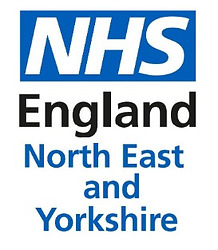 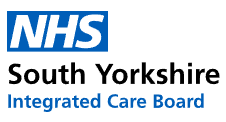 Greener Prescribing in Diabetes
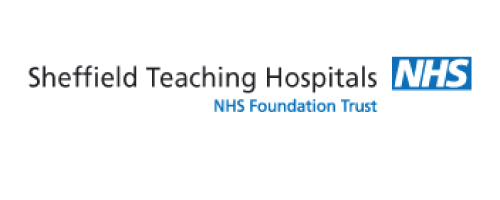 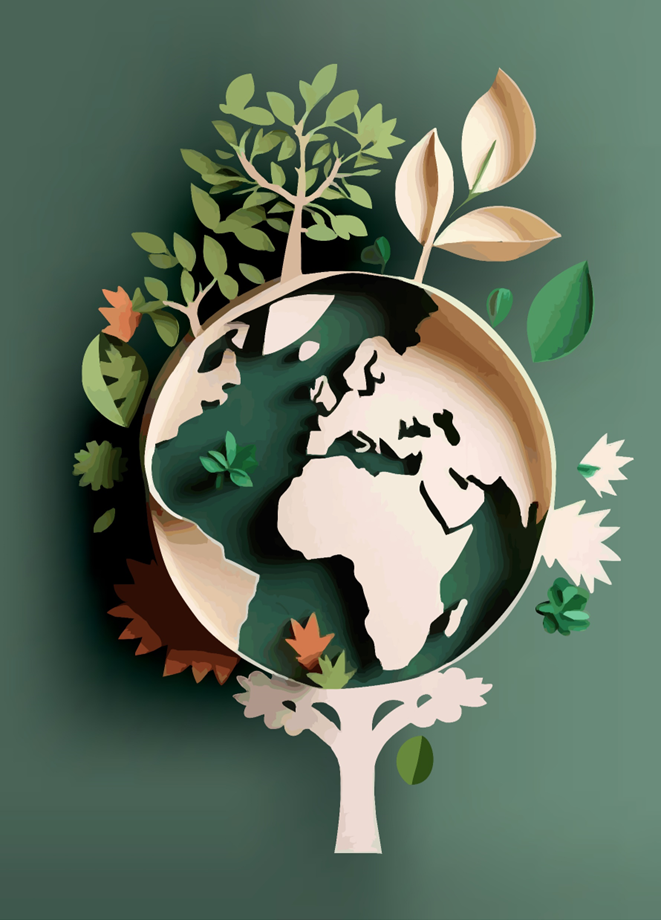 Developed by
 SYICB Primary Care Development Nurses
Jackie Elliott Diabetes Consultant at Sheffield Teaching Hospitals
The Yorkshire and the Humber Environmental and Sustainability Group (NHSE)
[Speaker Notes: Standard title slide]
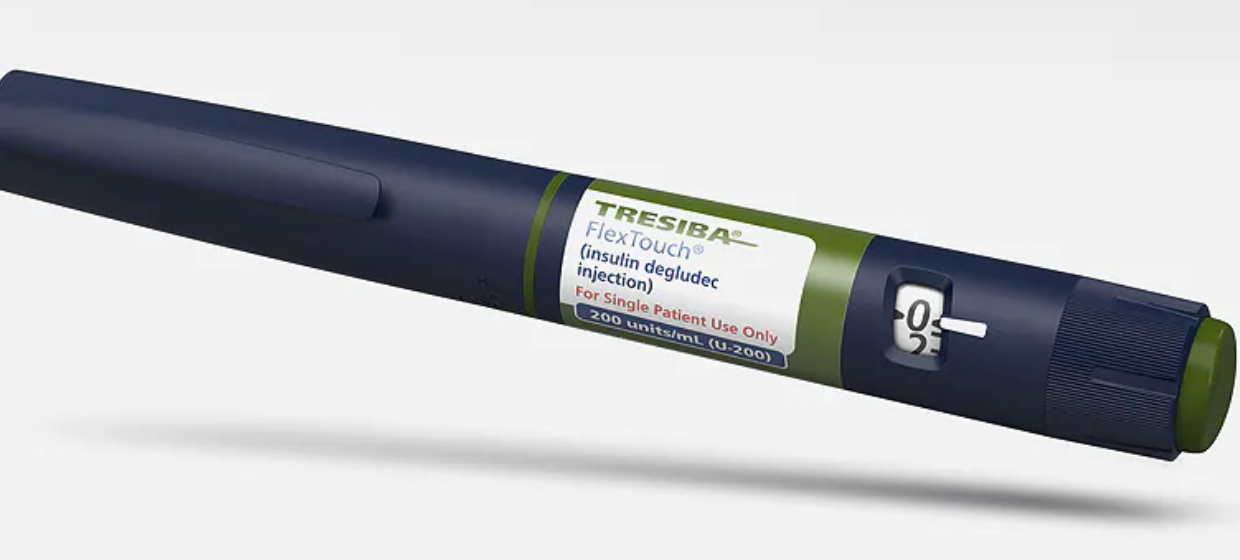 Why consider being greener?
Insulin is prescribed all the time  but are we thinking enough about the environment ?

Think about what the impact is of the use of disposable pens……
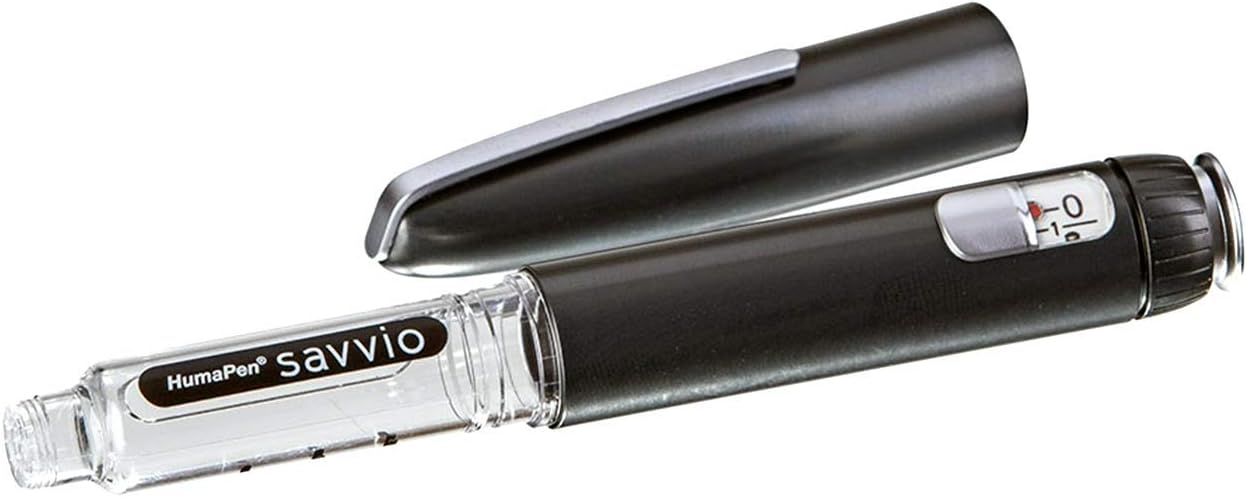 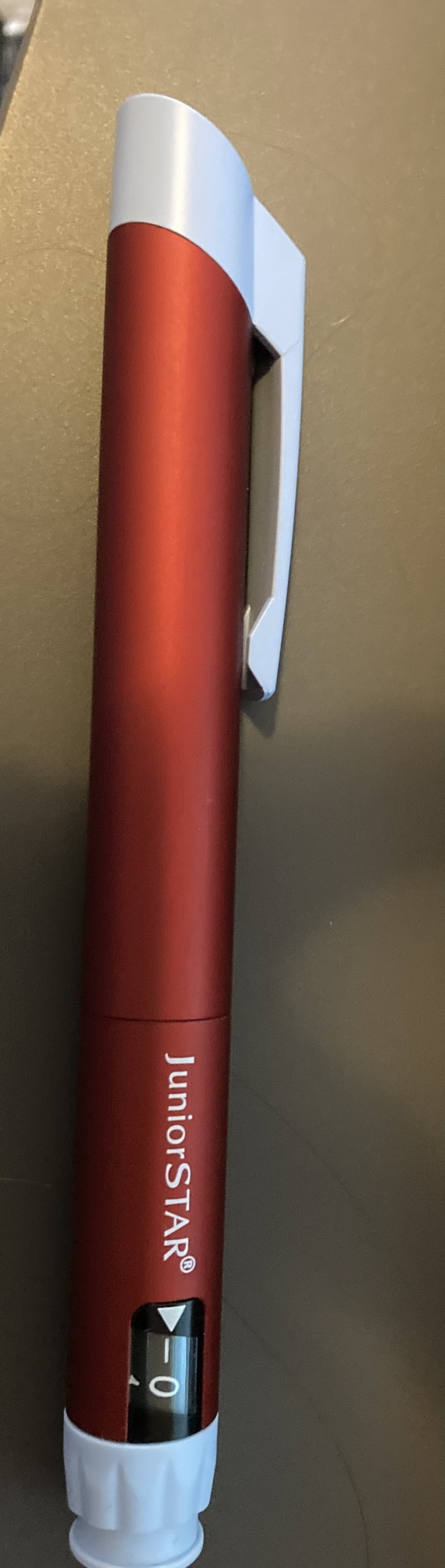 [Speaker Notes: Plain slide with subhead and bullets]
Pen options for Insulin Users
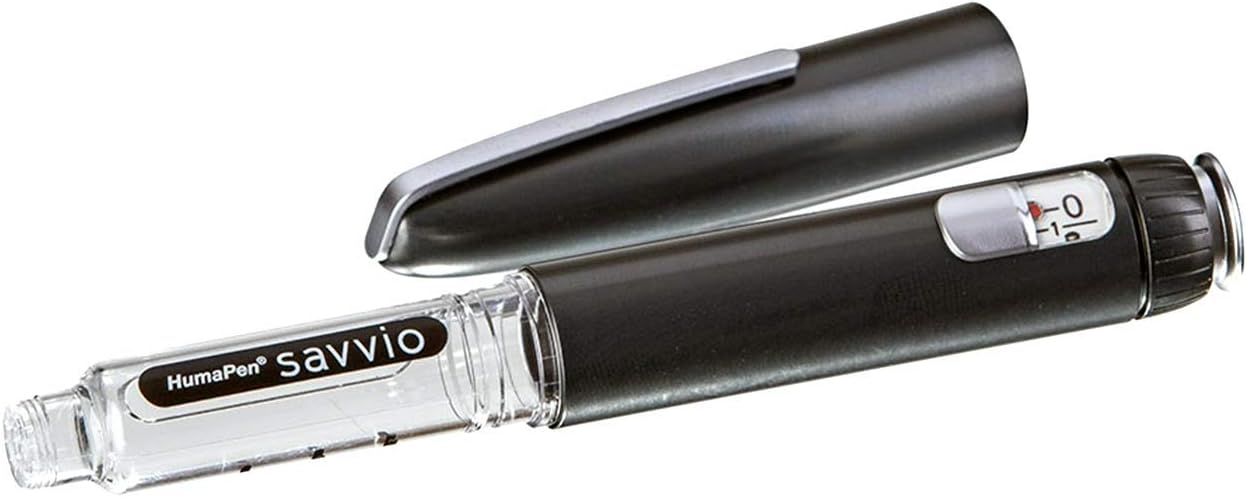 Disposable pens
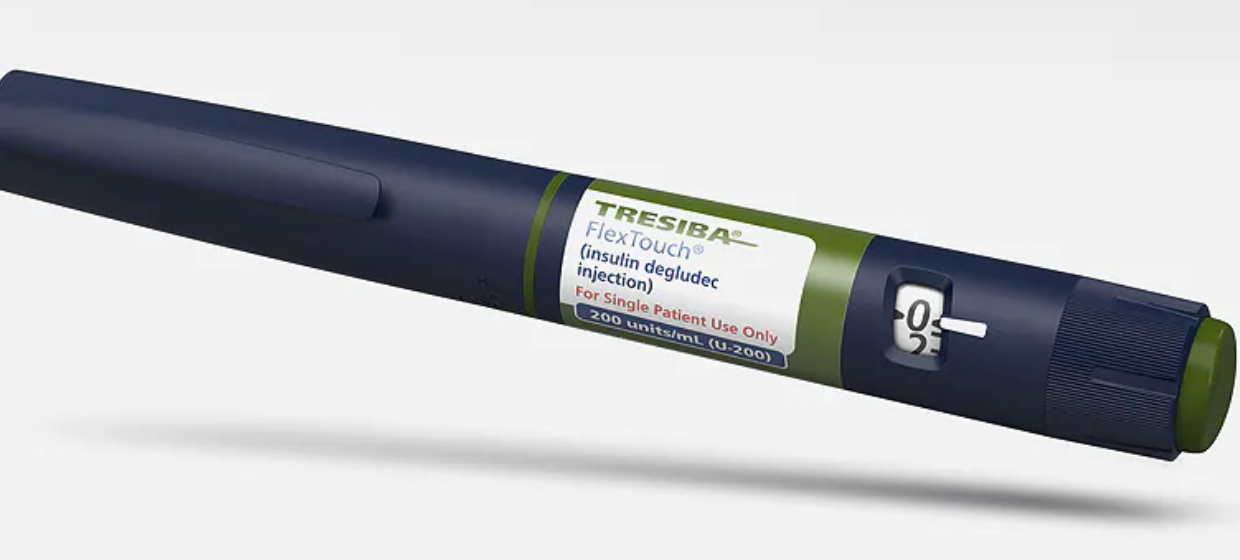 Reuseable cartridge pens
These pens are only used once.

Environmentally unfriendly as the plastic waste is far greater for this device.

The whole pen is placed in the yellow sharps bin as the pen cannot/should not be dismantled.

If there are dexterity issues patients may be better with this pen than a re-usable. If this type of pen is required, patient should be advised to recycle where possible. 

NOVO - Pens  Home | PenCycle (pen-cycle.co.uk) 
Sanofi - Pens  https://www.mysanofiinsulin.co.uk/repen/
Reusable pens last for several years so less plastic is needed for manufacture of the device.

Patients simply unscrew and add/change the insulin penfill cartridge.

Only the small glass penfill cartridge needs to be changed and disposed of in the yellow sharps bin taking far less space in the bin.  

Less packaging & less plastic waste than disposable pens.

Some reusable cartridge pens have Smart Technology that shows when the last dose was given and more.
[Speaker Notes: 300 units in a standard disposable pen – so if a T2 is on 40 units a day this is lasting just over 3 days….]
Comparing Carbon Footprints of Insulin Pens
Novo rapid is the insulin included in the figures above.
Adapted from Novo Nordisk (2021) 
NovoPen 5/6 incl. Penfill and needle,  product carbon footprint, version 3.2 [Accessed via product-carbon-footprint-novopen5-6.pdf (novonordisk.com) last accessed 10/1/24]
FlexTouch incl. API and needle,  product carbon footprint, version 3.2 [ Accessed via product-carbon-footprint-flextouch.pdf (novonordisk.com) last accessed 10/1/24]
[Speaker Notes: Plain slide with subhead and bullets]
Which produces more waste?
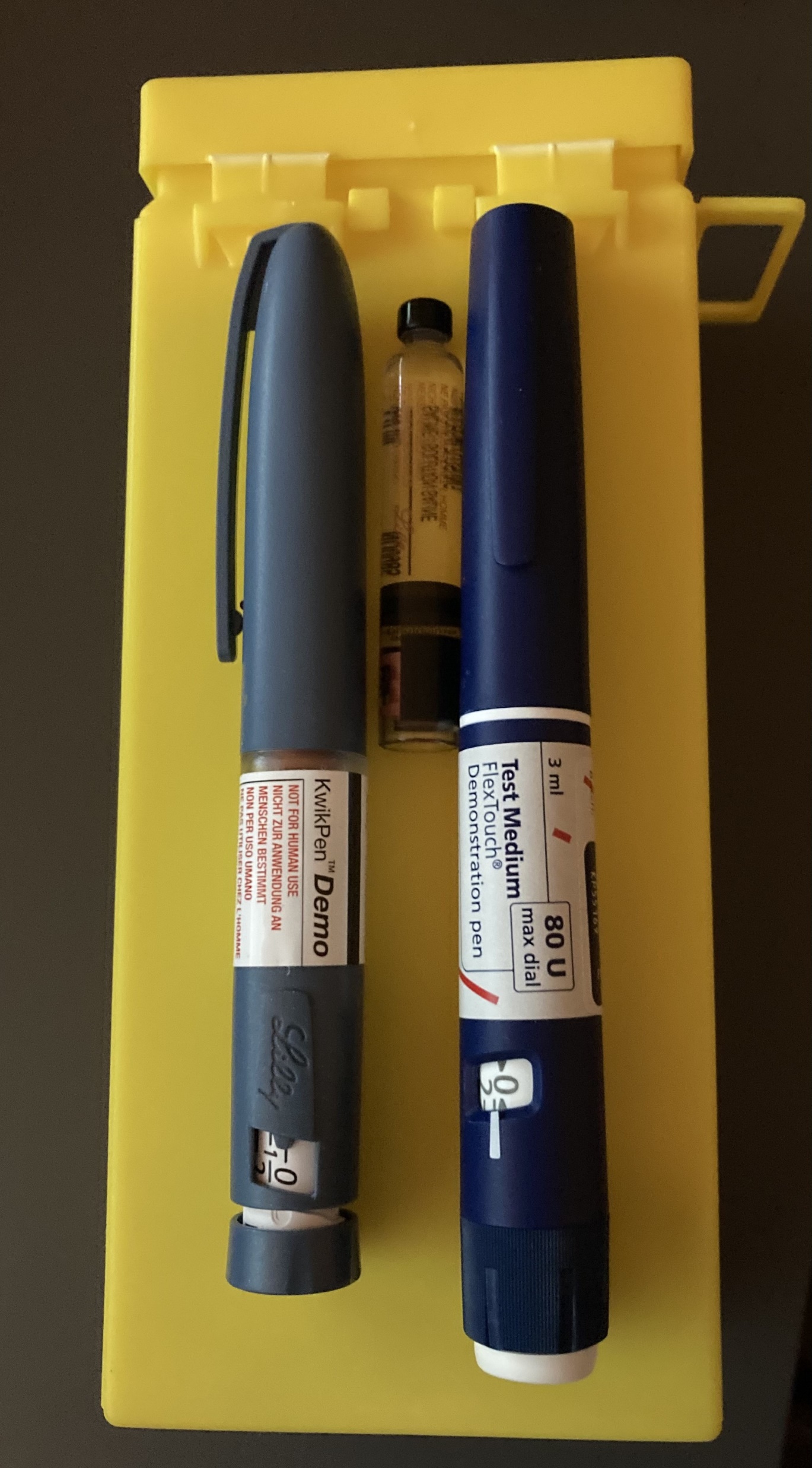 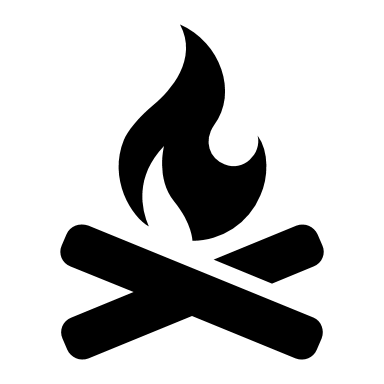 [Speaker Notes: By filling sharps bins faster we are creating yet more plastic waste – remember the issue of disposal of more sharps bins means greater impact on environment]
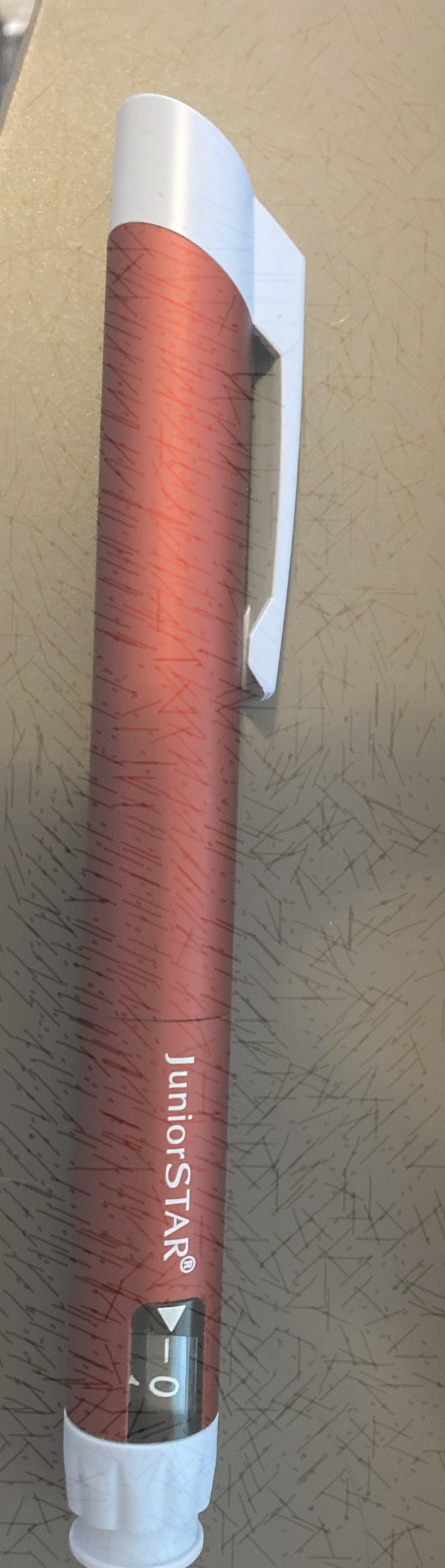 Environmental benefits of cartridge pens
Use less Plastic - Cartridge pens last years

Reduce sharps bins use 

Impact of Transportation

Use less fridge space (saves on electricity)
 
Reduce amount of packaging
[Speaker Notes: Plain slide with subhead and bullets]
Making the switch from disposable.  Which insulin cartridge for which re-usable pen
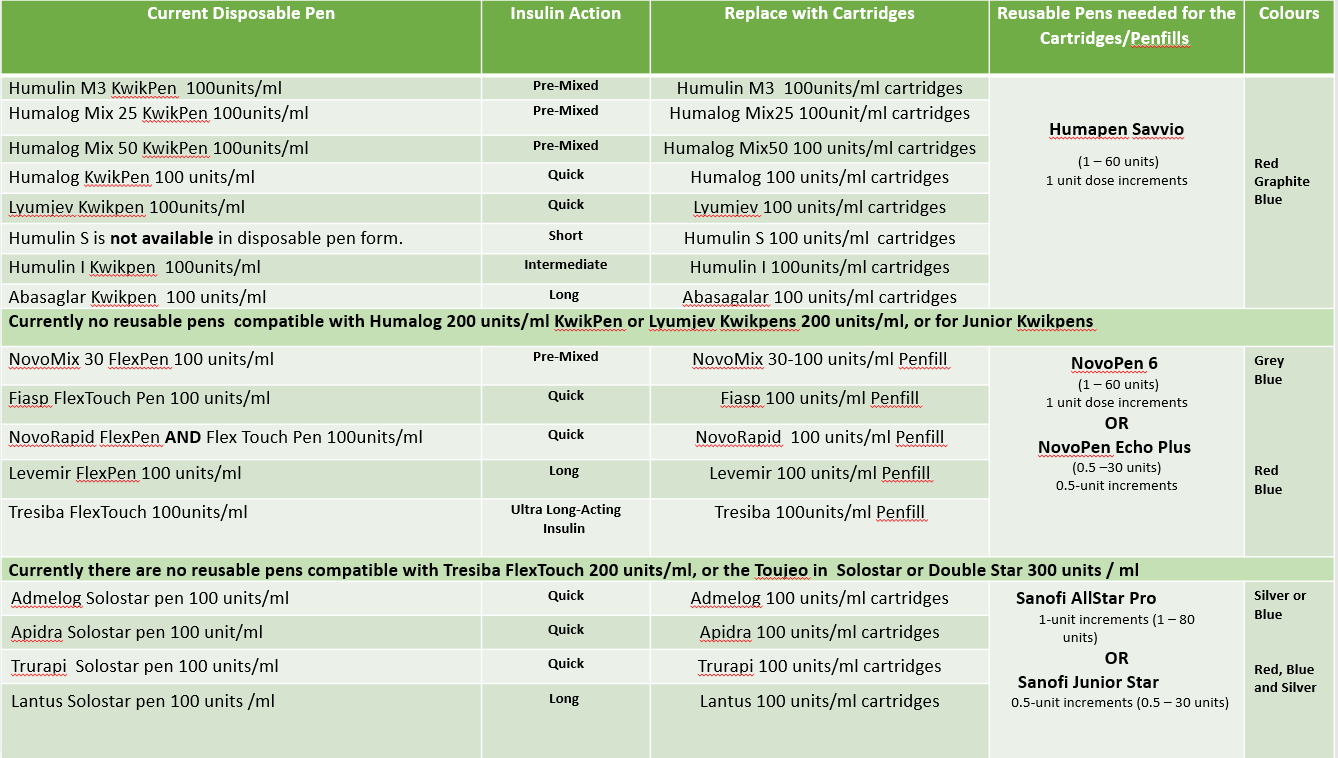 This chart was developed from Jackie Elliott (STH original chart) and a final resource produced with support of the Yorkshire and the Humber Environmental and Sustainability Group (NHSE). This is a reference guide ONLY – NOTE any prescribing decisions should always be based on current guidelines and local prescribing advice referring to SPC as needed.
Build confidence to switch
Be aware of the proper use of cartridges
NEVER draw up insulin into a syringe from a pen device or cartridge. 

 This is dangerous as creates an infection risk and potential dosing errors.

Cartridges as the name suggests should be administered only via an insulin cartridge pen of the same brand.
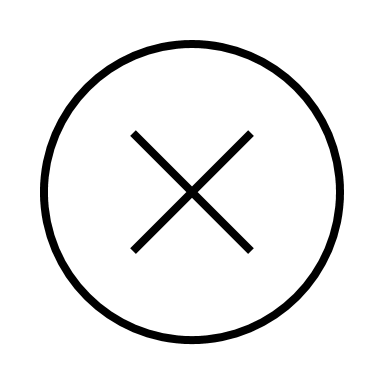 [Speaker Notes: Plain slide with subhead and bullets]
Sheffield is turning the tide on environmentally unfriendly insulin prescribing
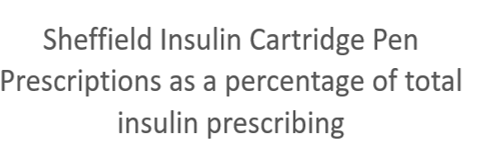 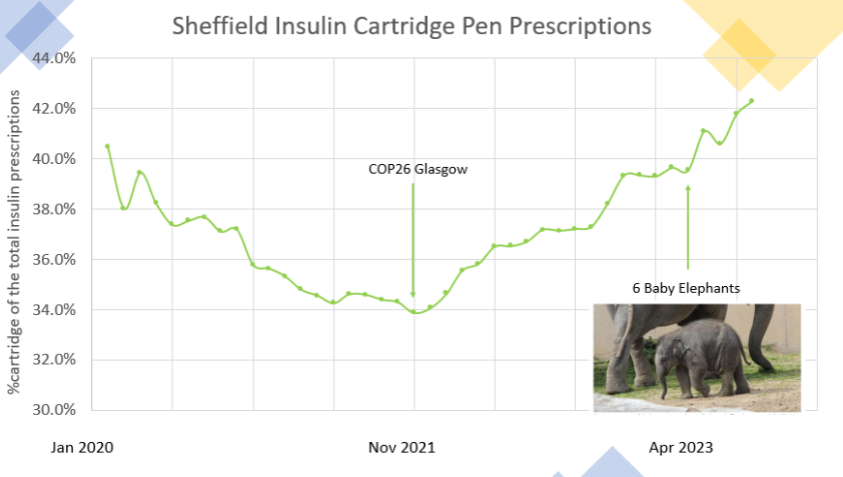 cartridge pens  as a % of the total insulin prescriptions
[Speaker Notes: Plain slide with subhead and bullets]
Beyond insulin - Greener choices in diabetes
Think about avoiding patients stock piling 

 Needles/Ketone strips/Blood sugar Strips all go out of date – check at reviews

If a patient needs to be on disposable pen and on large doses check out If there is a concentrated or higher volume pen (less waste)

Don’t allow cartridge pens to be repeat dispensed, ensure the patient has one in use and one in event of breakages 

Check at annual reviews that each patient has 2 cartridge pens
[Speaker Notes: Plain slide with subhead and bullets]
Prescribing reusable cartridge pens results in lower: 

Carbon and plastic Footprint

Other Greener decisions can be made by:

Avoiding over prescribing of insulin and other products
Being mindful of expiry and encourage stock rotation

However:
Only suggest switching a patient to a reusable cartridge pen if it’s the right thing for them.
Summary
Resources
Check out the following links which I can add to the chat.

Greener Prescribing Page - For Sheffield

How to get sample pens, insulin pen charts, hints and tips including video links and also details of recycle schemes

2 Sided chart specific for Doncaster can be sent out on request as the one above has Sheffield formulary for needle information


PCDN training sessions

Practice Team Hub (sharepoint.com) for other diabetes training options including healthy eating, pancreatic diabetes, Q & A with Sheffield DSNS and GLP1 update
[Speaker Notes: Plain slide with subhead and bullets]